Vitamin D and Diabetes
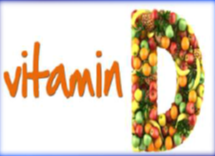 د. لمى حديد
اخصائية أمراض غدد وسكري
Vitamin D is a fat-soluble vitamin that plays a number of important roles in the body, including maintaining the health of your bones,
Teeth
and joints,
 and assisting immune system function.
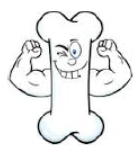 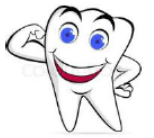 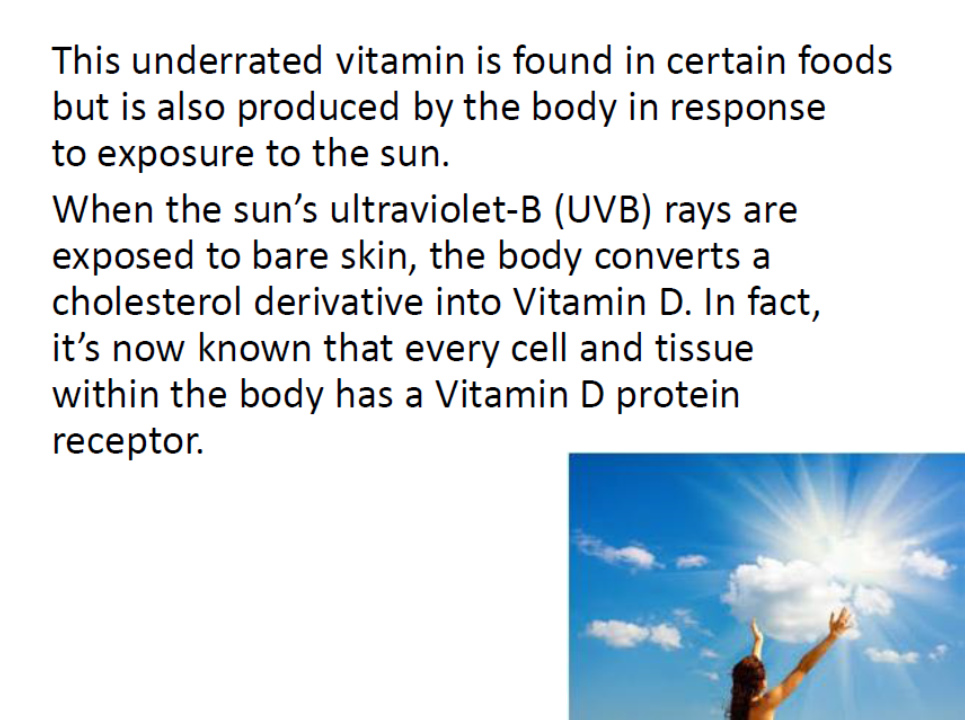 Vitamin D Receptors
Vitamin D receptors found in:
Gut, bone, brain, breast, prostate, lymphocytes, placenta, and other tissues, pancreatic islet cells, monocytes, transformed B cells, activated T cells, neurons, ovaries, pituitary, aortic endothelium, placenta, skeletal muscle cells.

Cells containing enzyme 1,25 dihydroxycholecalciferiol are found in :
Breast, prostate, lung, skin, lymph nodes, colon, pancreas, adrenal medulla, brain, placenta
Mechanisms of Vitamin DDeficiency
Reduced skin synthesis
Sunscreen use (SPF 15 reduces vitamin D3 synthesis by 99%)
Skin pigmentation
Aging (reduction of 7 dehydrocholesterol reduces vitamin D3 synthesis by 75% in a 70 year old)
Season, latitude and time of day
Patients with skin grafts for burns
Impaired availability of vitamin D due to inadequate dietary intake,
malabsorptive disorders and obesity (sequestration of vitamin D in body fat)
Impaired hydroxylation by the liver due to liver disease
Increased hepatic catabolism duo to medications
Impaired renal production of 1,25 –OH vit. D in stage 4 and 5 CKD
Renal loss of vit. D and vit. D binding proteins in nephrotic syndrome
Who Should Be Screened forVitamin D Deficiency
Elderly
Home bound or institutionalized patients
Patients with known or suspected malabsorption
Patients with osteoporosis or osteopenia
CKD patients
Chronic liver disease patients
Patients with nonspecific musculoskeletal pain
Patients on medications that induce P-450 enzyme activity
Obese
Research suggests that vitamin D could play a role in the prevention and treatment of a number of different conditions, including
* Type 1 and type 2 diabetes
** hypertension
*** glucose intolerance
**** multiple sclerosis
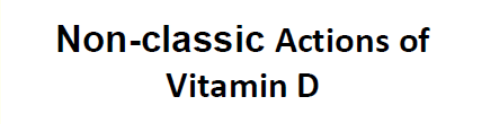 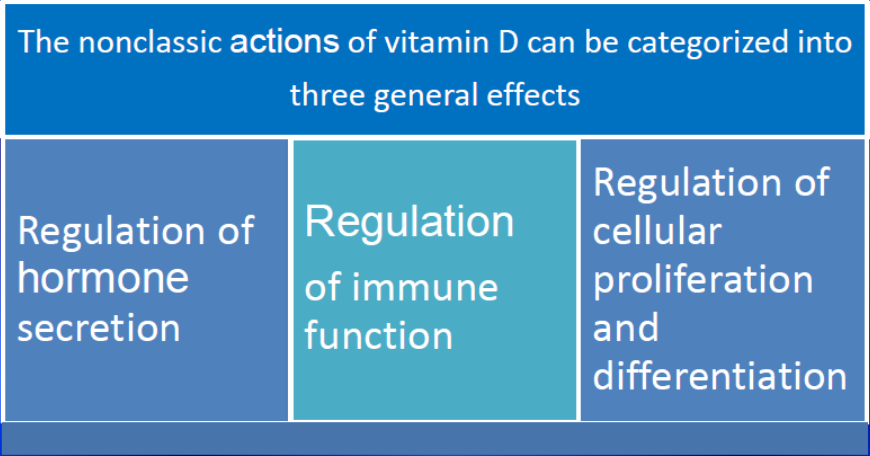 WHY DOES VITAMIN D AFFECT SO MANYBIOLOGIC PROCESSES?
Vitamin D controls (directly or indirectly) more than 3000 genes that 
Regulate calcium and bone metabolism,
Modulate innate immunity, 
Control cell growth and maturation, 
Regulate the production of insulin and renin, 
Inhibit angiogenesis
Induce apoptosis.
Vitamin D in type 1 Diabetes Mellitus
Vitamin D inhibits the production of IFN-γ and IL-2 cytokines, known to activate both macrophages and cytotoxic T-cells, which leads to destruction of pancreatic islet cells.

Furthermore, vitamin D suppresses APC and modulates development of CD4+ lymphocytes.

Exposure of pancreatic β-cells to proinflammatory cytokine induces endoplasmic reticulum stress and apotosis.
Vitamin D in type 1 Diabetes Mellitus
1,25(OH)2D3 protects β-cells by reducing exposure of MHC-1 molecules.

It induces antiapoptotic A20 protein and decreases exposure of a transmembrane cell surface receptor, thus transducing apoptotic death signals, thereby contributing to the pathogenesis of T1DM, namely, Fas.

Ecologically, observational studies have been conducted that showed a northsouth gradient and that have linked the incidence of T1DM with latitude and seasonal pattern, suggesting an inverse correlation between effective exposure of sunlight and incidence of T1DM.
Vitamin D in type 2 Diabetes Mellitus
Vitamin D promotes pancreatic β-cell function in numerous ways.

1. Direct actions: Activation of vitamin D occurs in pancreatic β-cells by intracellular 1-α-OHase enzyme.
Vitamin D enhances insulin secretion and promotes β-cell survival by modulating the generation and effects of cytokines.
Vitamin D in type 2 Diabetes Mellitus
2. Indirect actions: Insulin secretion is a calciumdependent process and is influenced by calcium flux through the cell membrane by RR.
 Vitamin D regulates calbindin, a cytosolic calcium-binding protein found in β-cells.
It acts as a modulator of depolarization-stimulated insulin release via regulation of intracellular calcium.
Thus, vitamin D could indirectly effect insulin secretion additionally by regulating calbindin.
Vitamin D in type 2 Diabetes Mellitus
Another plausible mechanism could be one whereby low vitamin D status induces secondary hyperparathyroidism (SHPT).

The raised parathyroid hormone (PTH) inhibits insulin synthesis and secretion in β-cells and insulin resistance in target cells by regulating intracellular calcium.

The SHPT may actually cause a paradoxical increase in intracellular calcium and in turn may impair the calcium signal needed for glucose induced insulin secretion, this is known as the “calcium paradox”.
As well as assisting glycemic control,increasing your levels of vitamin D can also:
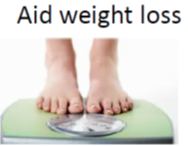 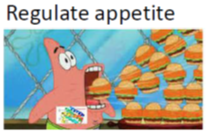 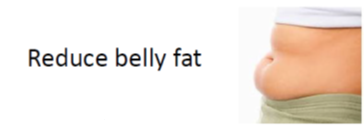 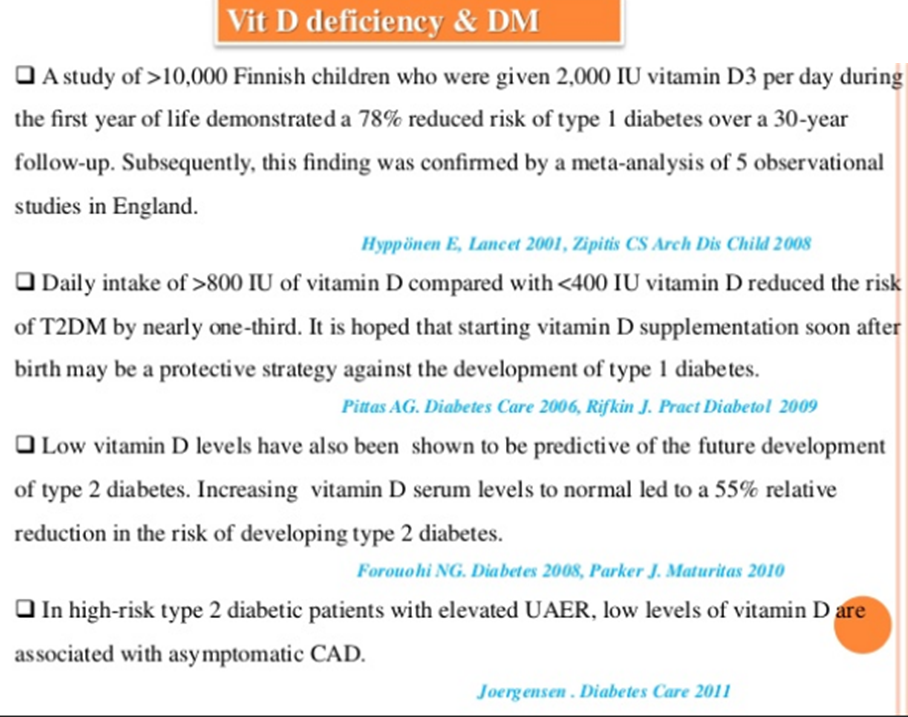 Meta- Analysis
Highest Vit D levels associated with 60% improvement in insulin sensitivity

Chiu. Am J Clin Nutr. 2010;79:820.

Trial of 83,779 women with  no history of DM over 2-4years showed that a combined daily intake of >1200mg calcium and >800IU vitamin D are associated with 33% low risk of type-2 DM 


Borrisova et al. Int J Clin Pract. 2011;57(4):258.
Does Vitamin D supplementation prevent Type 2 DM?
“Evidence from trials with vitamin D and/or calcium supplementation suggests that combined vitamin D and calcium supplementation may have a role in the prevention of type 2 DM only in populations at high risk (i.e. glucose intolerance). The available evidence is limited because most observational studies are cross-sectional and did not adjust for important confounders, whereas intervention studies were short in duration, included few subjects, used a variety of formulations of vitamin D and calcium, or did post hoc analyses.”

*  Pittas, A. G., J. Lau, et al. (2007). "The role of vitamin D and calcium in type 2 diabetes. A systematic review and meta-analysis." J Clin Endocrinol Metab 92(6): 2017-29.
VITAMIN D DEFICIENCY IN PATIENTS WITH DIABETIC FOOT INFECTION/ULCER
Vitamin D has a significant role in calcium and bone metabolism as well as in immunomodulation.
The activated vitamin D receptors are found on pancreatic beta-cells and immune cells.
Immunological defects in addition to neuropathy and vascular abnormality are responsible for foot infections, accounting for 20% of hospitalisation of diabetic patients annually.
VITAMIN D DEFICIENCY IN PATIENTS WITH DIABETIC FOOT INFECTION/ULCER
Deficiency of vitamin D, as shown by many published studies, leads to immune cell dysfunction, beta-cell damage and impaired insulin production.
Vitamin D deficiency, in addition to hyperglycaemia, could also be associated with an altered immune system of patients with diabetes, making them susceptible to foot infection and adverse prognosis.
Tiwari S, et al. British Journal of Nutrition.2013;109:99–102.
Conclusions
The role of Vitamin D in diabetes is not limited to the autoimmune form of diabetes

The relationship between vitamin D and diabetes is complicated, involving various mechanisms not yet fully elucidated

Clinical trials are required to identify individuals with or at risk of T2D that will most benefit from Vitamin D supplementation and the dose and formulation which would be most effective
Conclusions
Although the role of vitamin D in helping to regulate blood glucose remains poorly under stood, vitamin D status appears to play a role in the development and treatment of diabetes.
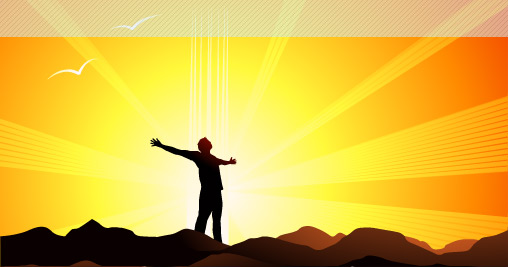 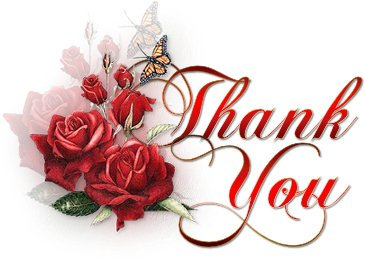 Diabetes
Diabetes helped by daily 4,000 IU of Vitamin D – meta-analysis Sept 2017
which is very close to 50,000 IU every two weeks
Diabetes treated if given enough vitamin D (example: 50,000 IU weekly) – review of RCT - Jan 2017
Gestational Diabetes reduced with 50,000 IU of vitamin D every 3 weeks and daily Calcium – RCT June 2014
Prediabetes reduced by monthly 60,000 IU of vitamin D – RCT May 2015
Diabetics are 2.7 X more likely to get peripheral neuropathy if low vitamin D – meta-analysis Dec 2014
Type 2 diabetes 1.5X more likely if low vs high vitamin D – meta-analysis Feb 2013
Type 1 Diabetes (T1DM) 1.6 X more likely if low vitamin D – meta-analysis Jan 2018
Diabetes (Type 1) 14X more likely in dark skin children with low levels of vitamin D – May 2015
Many Diabetics guts poorly absorb standard vitamin D - need injection of gut-friendly form
Diabetics were 4.4 X more likely to die if they had low Vitamin D – July 2018
Diabetics helped by vitamin D in 5 ways – meta-analysis June 2018